VISION
VISION
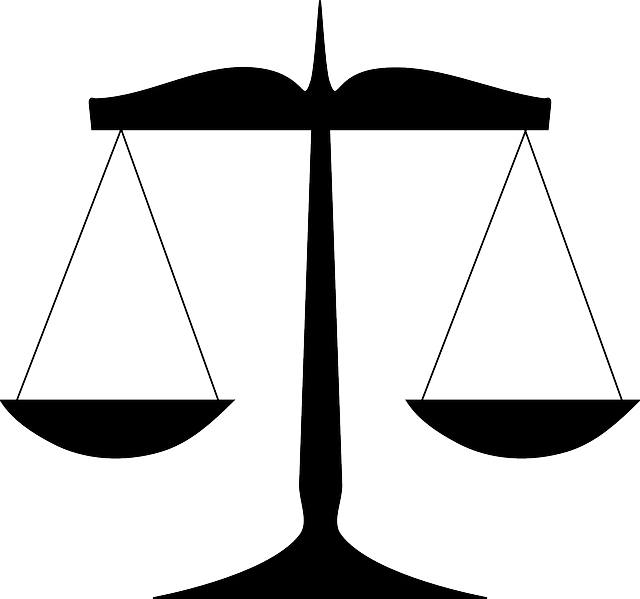 What will I do to keep this alive?
How will I honor myself?
Professional
Personal